Final Review Proposed 2023 Mathematics Standards of Learning
1
Objective and Agenda
The Proposed 2023 Mathematics Standards of Learning (SOL) are being presented to the Board of Education for final review.
The Draft 2023 Mathematics Standards of Learning documents brought to the Board for first review in June 2023 have been edited based on stakeholder feedback and are now being presented for final approval.
2
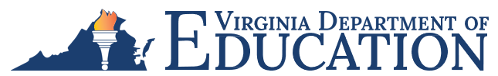 [Speaker Notes: *Updated]
Best in Class – Mathematics SOL
Public comment provided valuable input and feedback that informed the final set of standards being presented today to represent the best in class for all students in the Commonwealth.
Revisions to the standards will raise academic expectations for students and schools and provide clear and  vertically coherent set of expectations to educators and families. 
Instruction based on rigorous academic content standards will ensure that every student has access to educational experiences that prepare them for their postsecondary opportunities.
Clear and coherent academic standards allow for common expectations of proficiency for students, families, school staff, and assessment designers.
3
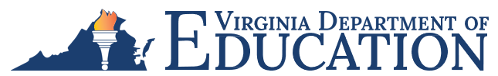 [Speaker Notes: *Updated]
Proposed 2023 Mathematical SOLGuiding Principles
Raise the Floor; Remove the Ceiling: We set high expectations as our North Star.
Ensure Every Student Builds Strong Mathematics Foundational Skills: Students must possess strong foundational skills while also being able to apply these to real-world situations. 
Master Critical Content: No student should move on to a new concept nor a new course without mastery of the pre-requisite material and skills.
Integrate Mathematics Across All Content Areas: Students will have the opportunity to learn mathematics in all content areas and be more informed citizens who see the connections between mathematics and the world around them.
Prepare Teachers to Teach Mathematics Accurately and Effectively: To have great mathematics students, we must have great mathematics teachers.
Apply Mathematics to Better Use Technology: Students will learn foundational mathematical skills and master computational skills before using technology as a substitute.  As students’ progress in their mathematical knowledge, they will apply mathematics in a variety of experiential contexts to learn and use technology appropriately.
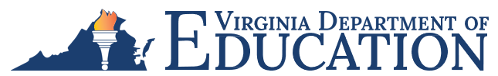 Stakeholder Input and feedback Process
In-person and virtual meeting
State mathematics conferences
Written expert feedback
Online written public feedback
In-person and virtual hearings
In-person and virtual sessions
Online written public input
February 2022 – August 2022Input on 2016 Mathematics SOL
September 2022 – March 2023
Feedback on Draft 2023 Mathematics SOL
June 2023 – August 2023 Board of Education Driven Feedback
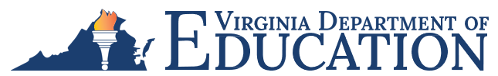 [Speaker Notes: *updated]
Mathematics Education Advisory Committee (MEAC) Recommendations
Role of Committee
Analyze Stakeholder Feedback
Review Draft 2023 Mathematics SOL
Provide Recommendations
Four Meetings Held – June 2022 – August 2023
Recommendations
Data Analysis and Data Science 
Algebra I in Middle School 
Technology/Calculators
Conceptual Understanding and Procedural Fluency
Mathematics Process Goals
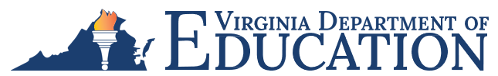 The State of State Standards – Post-Common Core Fordham Institute 2018 Report Recommendations
7
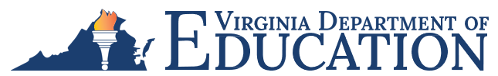 [Speaker Notes: *updated]
Algebra and Geometry
Sample of Public Comment:
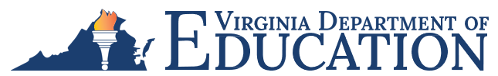 [Speaker Notes: *updated]
Proposed 2023 Mathematics Standards 
Algebra and Geometry
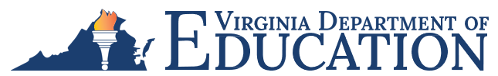 [Speaker Notes: *updated]
Next Steps Proposed Mathematics SOL Revisions
2023 – 2024 School Year Option
Option 1: Full Crosswalk Year – instruction in both 2016 Mathematics Standards of Learning and the 2023 Mathematic Standards of Learning
Option 2: Partial Crosswalk Year – instruction in the 2016 Mathematics Standards of Learning with choices for prioritization of key content from the 2023 Mathematics Standards of Learning 
Option 3: Instruction focused solely on 2016 Mathematics Standards of Learning
The VDOE has sought educators across the Commonwealth to lead the transition of school divisions in implementing the revised 2023 Mathematics Standards of Learning.  This work has already begun and is underway with this diverse group of educators.
K-12 educators will serve as partners in a transition support role to assist the Virginia Department of Education in creating technical support documents that guide school divisions in next steps for implementation of the revised standards​.
10
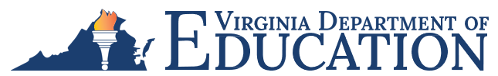 [Speaker Notes: *updated]
Next Steps -  VDOE Transition Support
Intensive Professional learning and support  for school divisions/school with accredited with conditions. 
Cross-functional planning for ELLs, gifted/talented, and special education teachers embedded into professional learning
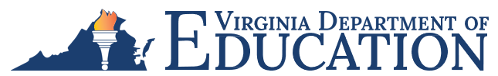 [Speaker Notes: All school divisions may wish to watch the webinar]
VDOE Additional Supports for Transition
Textbook Adoption Process – 2023 Mathematics SOL
Support for Curriculum Adoption & Implementation
VDOE Resource Revision/Development
Formative Assessment Items
Exemplars for Calibration
Intervention & Acceleration Resources
Parent Resources and Support 
Supports for students with special needs & English Language Learners
SOQ language clarity for acceleration
12
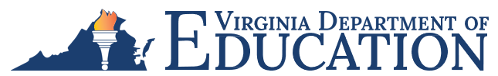 [Speaker Notes: Pending funding]
Focus of the Proposed 2023 Mathematics SOL
Standards are best in class, and they are some of the most challenging in the nation as they are benchmarked against NAEP, ACT, and SAT.  
Standards reinforce foundational math skills and facts to ensure that students can accelerate at their own pace.  
Approach taken in these standards ensures students can apply mathematical concepts in their career and college pathways. 
Standards are designed to ensure mastery from grade to grade providing an opportunity for students to demonstrate competency before the next skill.
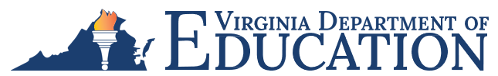 Questions
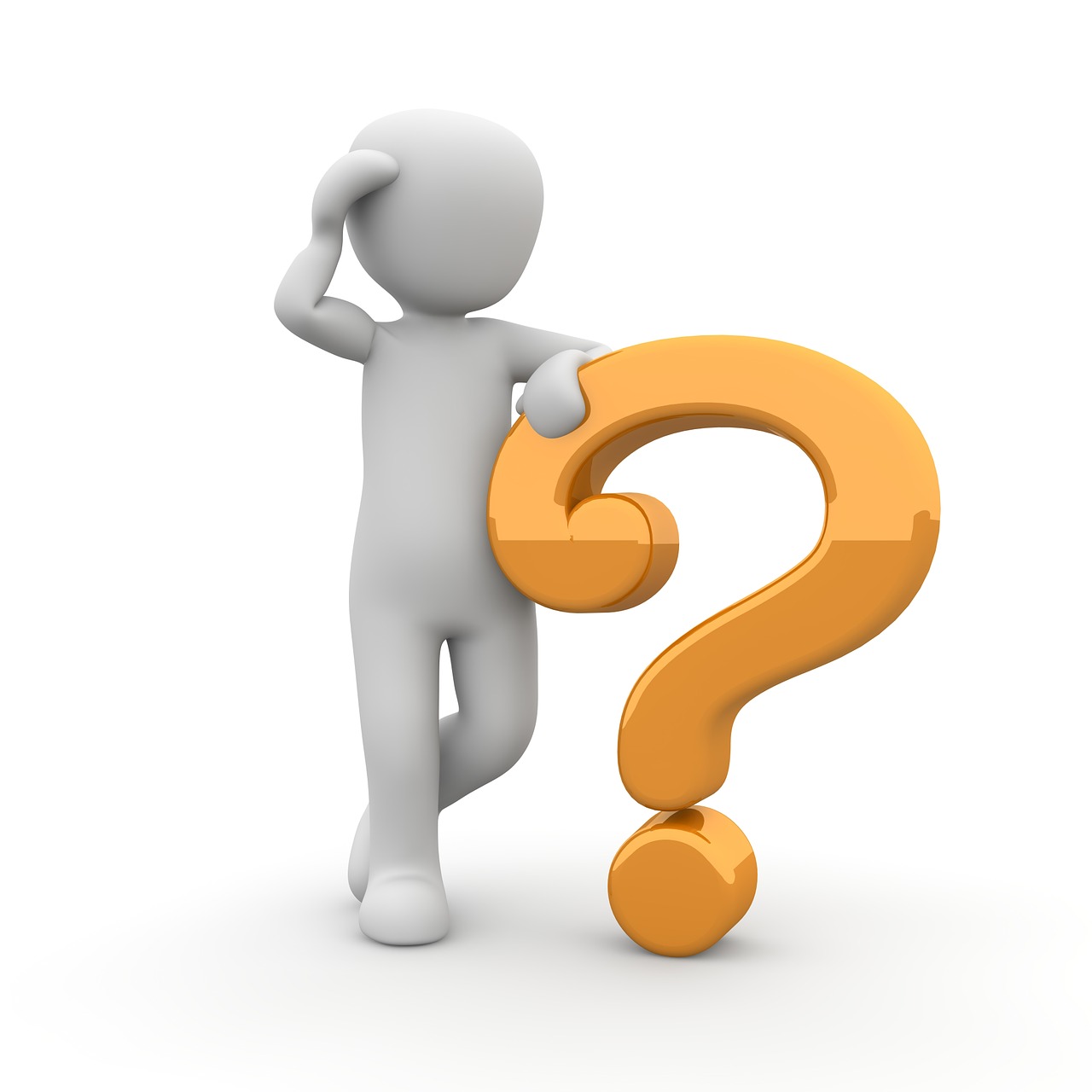 14
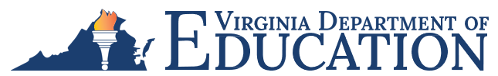